Omicron Interim Guidance for Licensed Child Care Centres Key Messages for Operators & Staff
*Current as of March 10, 2022
OBJECTIVES
REPORTING TO PUBLIC HEALTH
UPDATE - TESTING
SCREENING
Provincial screening tool has been updated
Staff and children must self-screen for signs and symptoms every day
covid-19.ontario.ca/school-screening
SCREENING SYMPTOMS
Individuals experiencing 1+ common symptoms, or 2+ other symptoms are presumed to have COVID-19 and must isolate (regardless of vaccination status)
SELF-ISOLATION: SYMPTOMATIC/CONFIRMED CASES
Symptomatic individuals can return to centre if they receive negative result(s) on:
1 PCR test; OR
2 RATs taken 24-48 hours apart
If not tested – must follow self-isolation as noted for confirmed case above
Cases Returning to Child Care
Cases who were only required to isolate for 5 days (fully vaccinated or under 12 years old) must maintain masking in public settings (such as child care) until 10 days from symptom onset unless they are under 2 years and/or have an exemption.
Household Members
ISOLATION WITH OTHER SYMPTOMS
Individuals with a symptom not listed below or only one of the following symptoms should isolate until symptoms have been improving for 24 hours (48 hours for gastrointestinal symptoms):
Runny nose/nasal congestion
Headache
Extreme fatigue
Sore throat
Muscle aches/joint pain
GI symptoms

Household members do not need to self-isolate.
Symptomatic Individuals Algorithm
Resource to guide decision-making regarding exclusion and return to child care
Available at: https://www.simcoemuskokahealth.org/HealthUnit/Workplaces/Businesses/ChildCare/COVID-19-Information
Conclusion and Key Takeaways
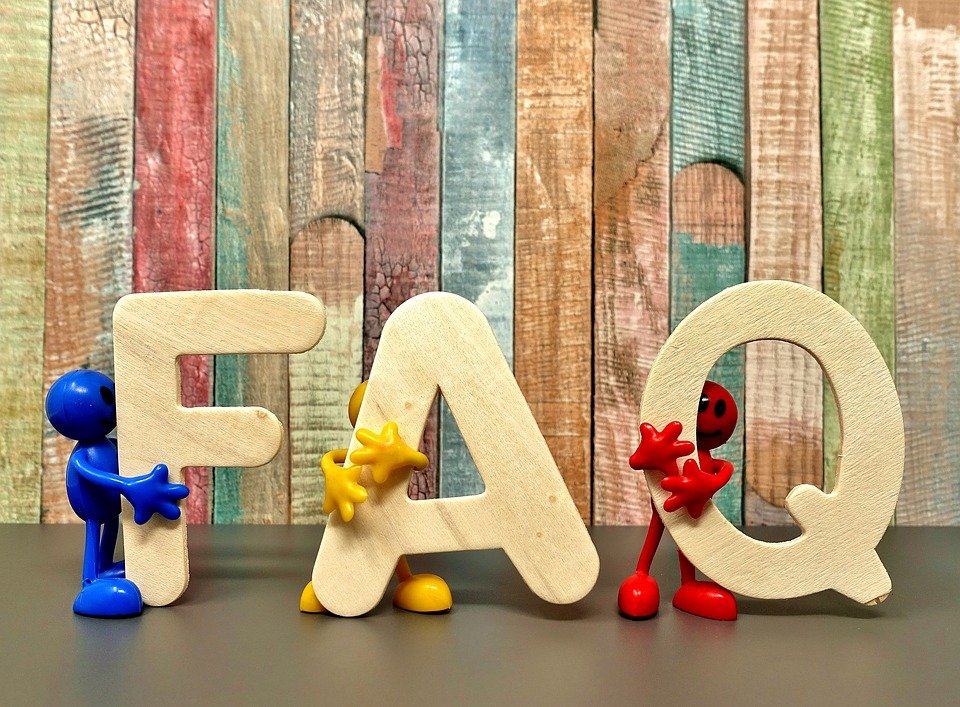 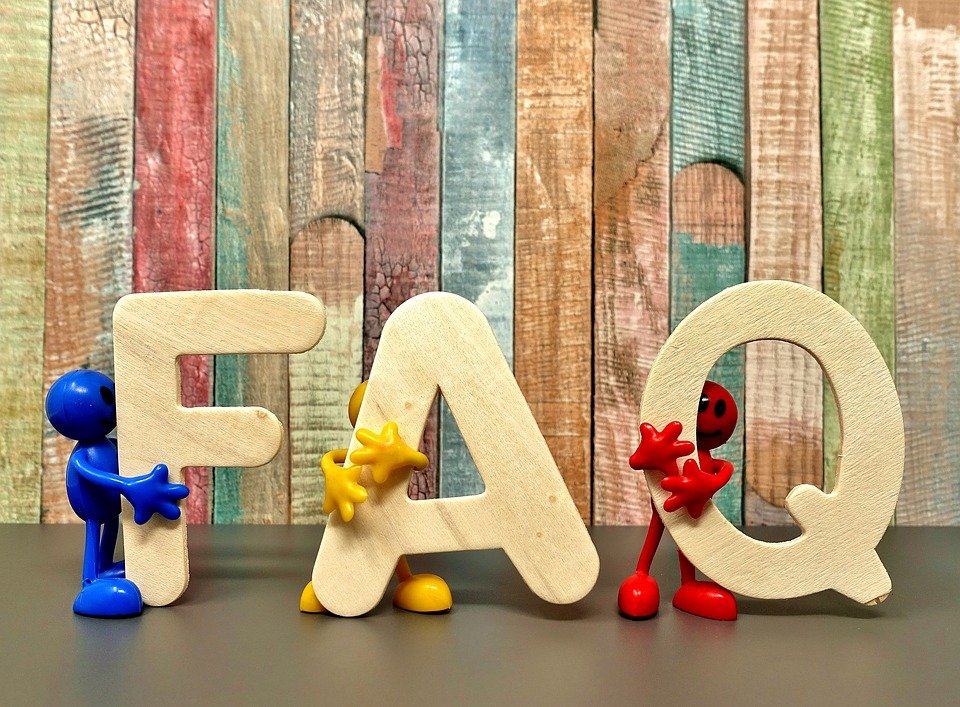 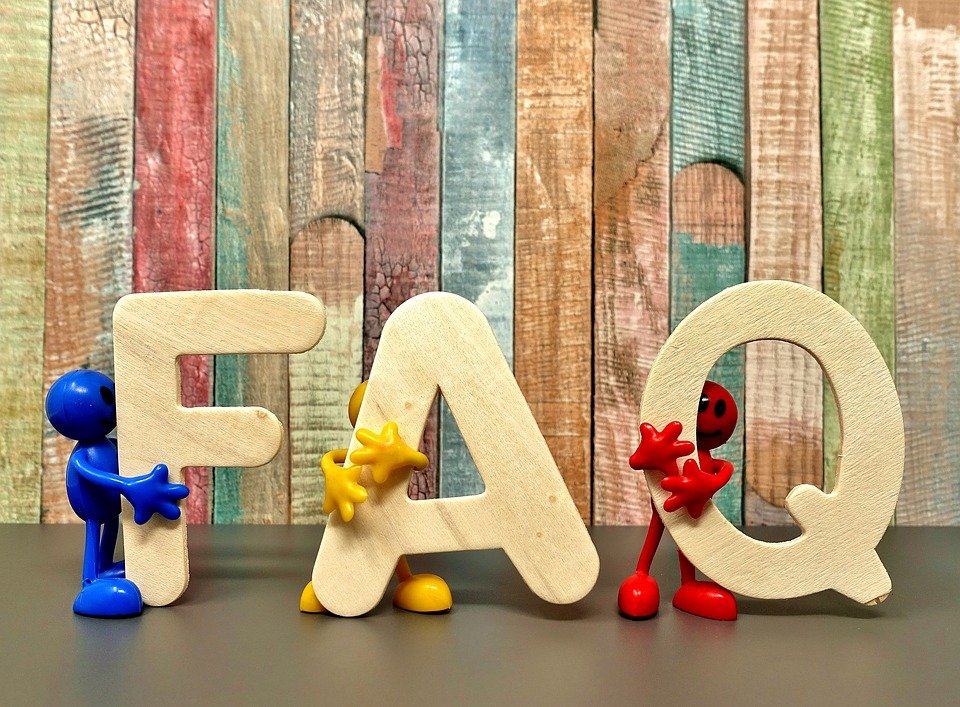 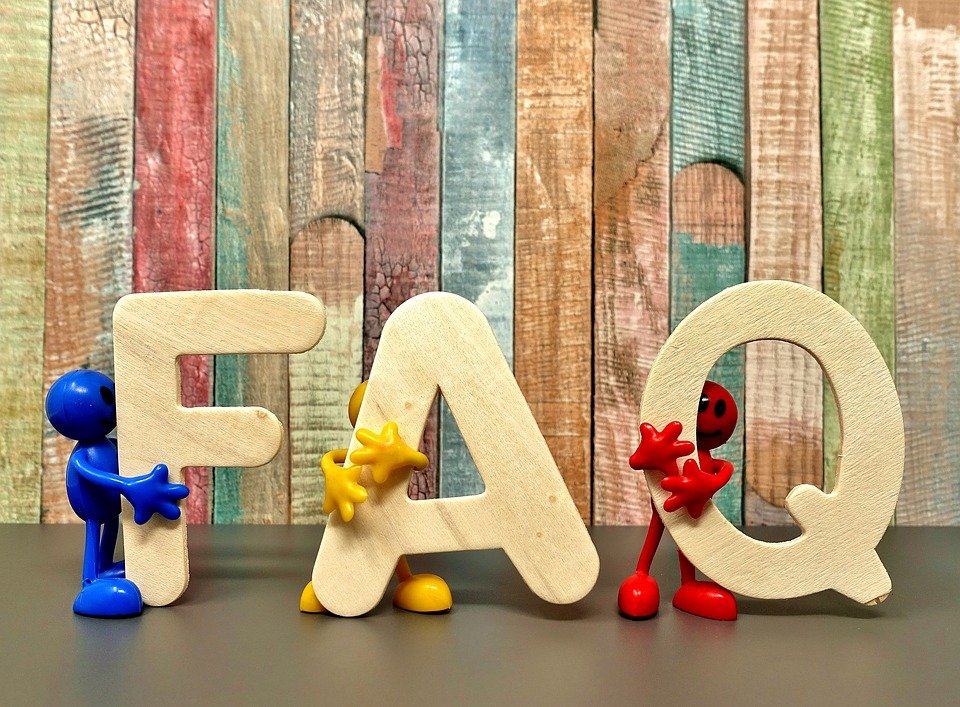 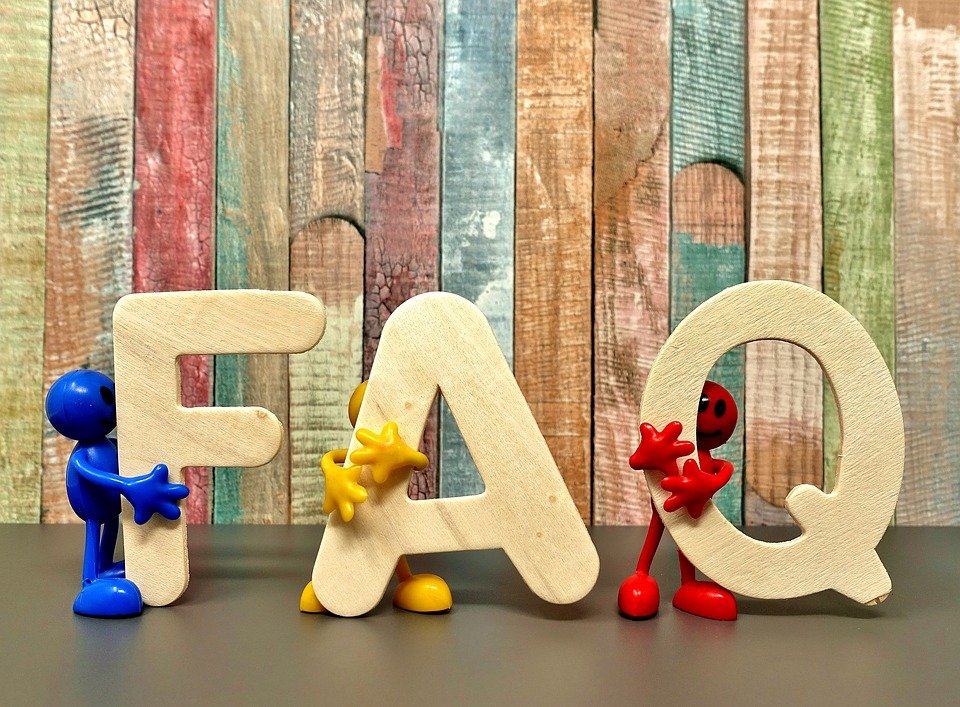 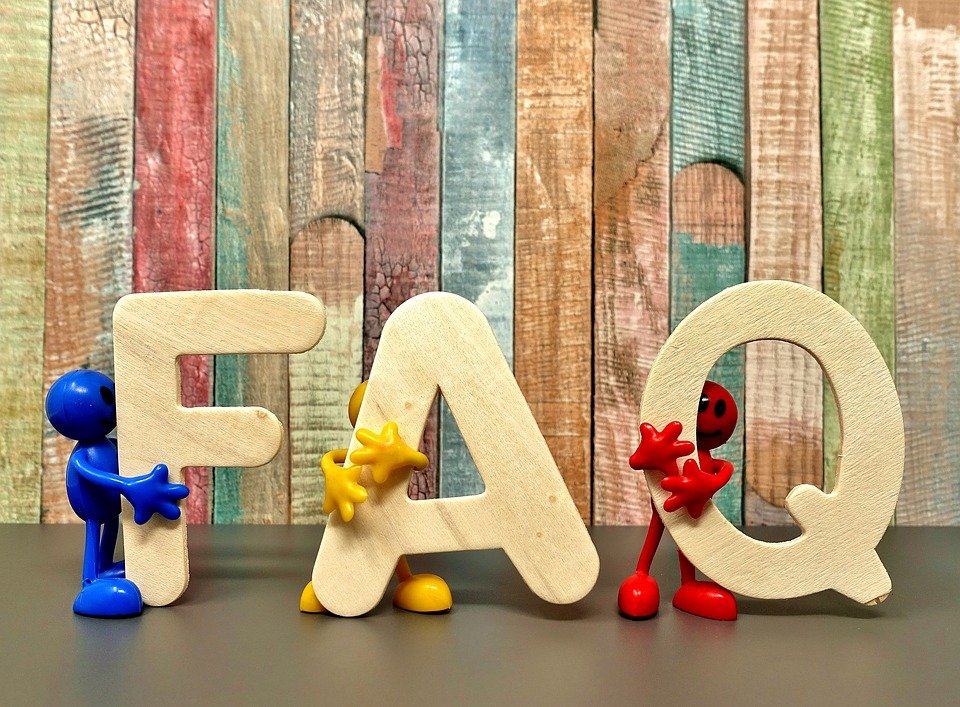 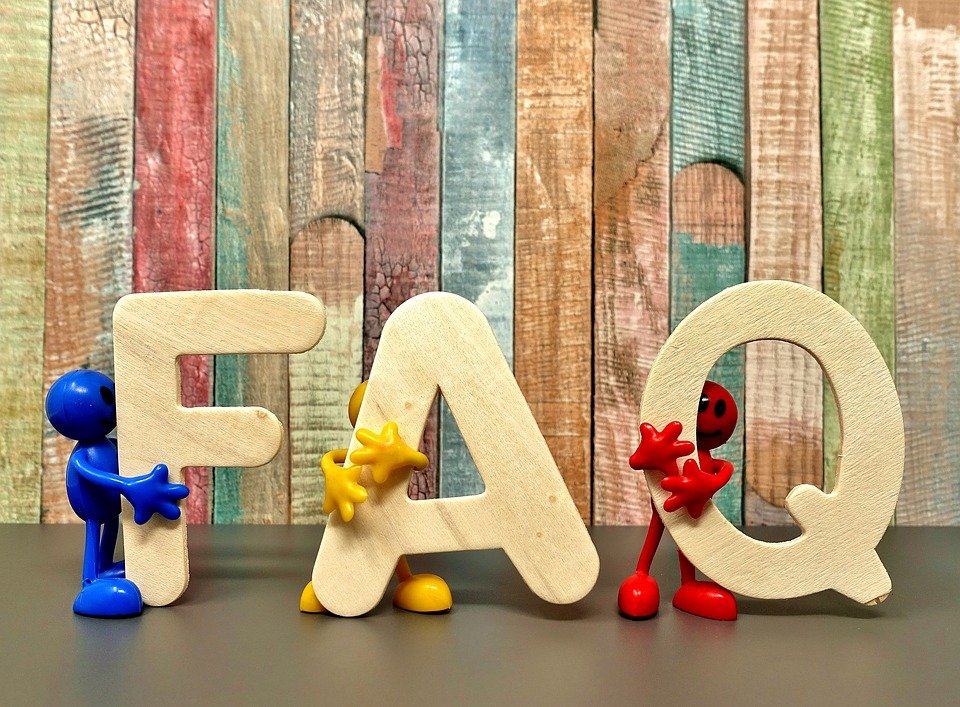 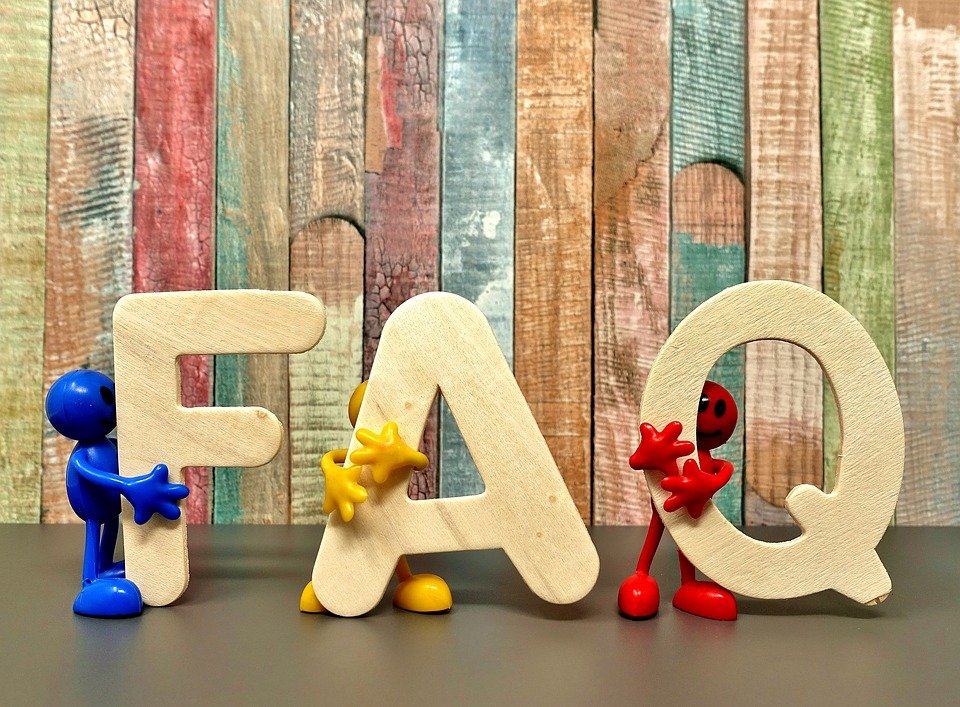